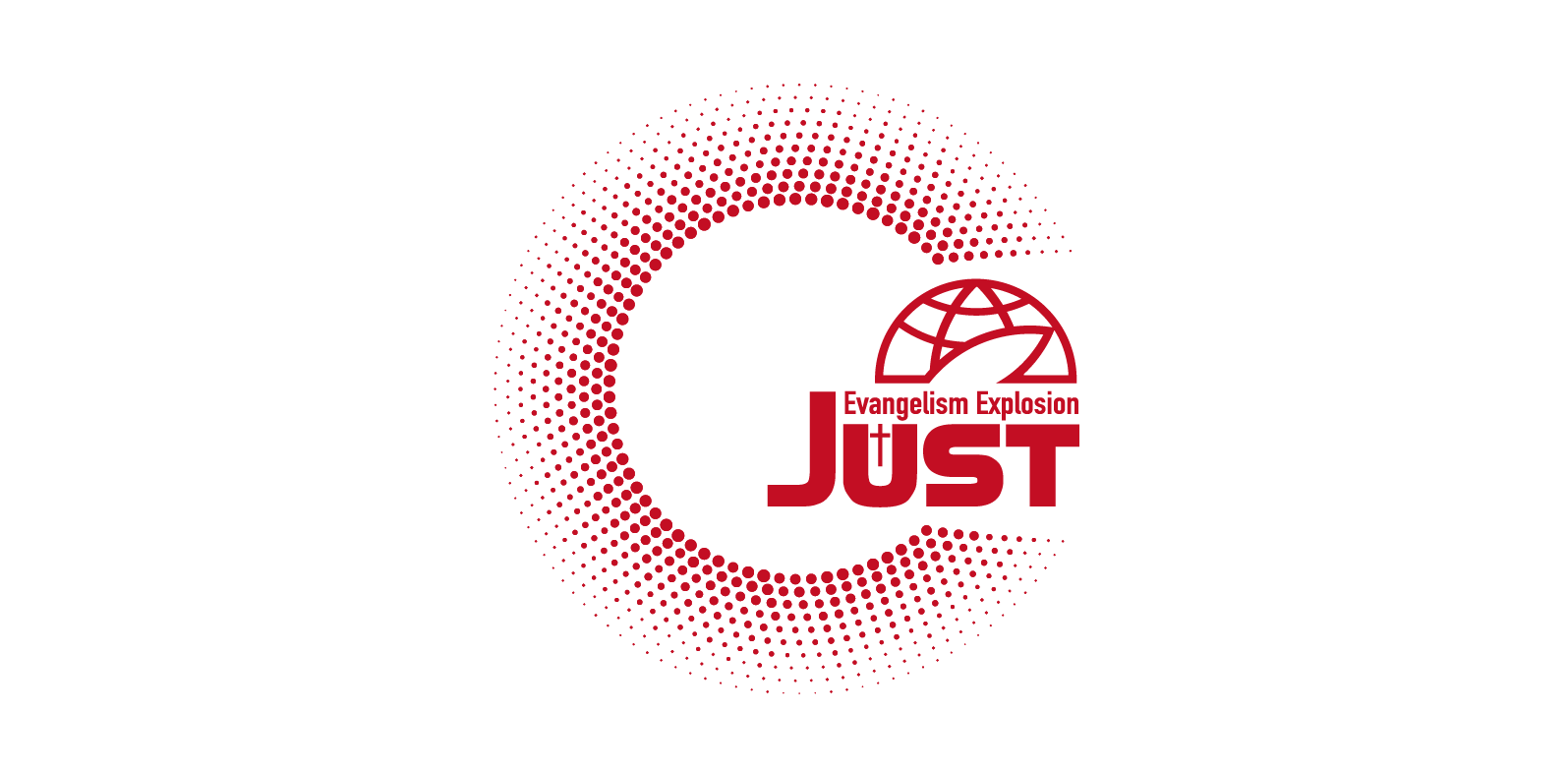 제 43기


  훈련 수료식
전도폭발
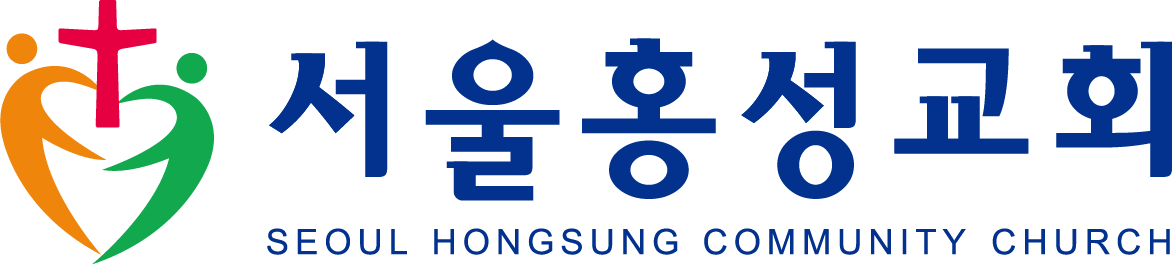 수료간증
제 43기 전도폭발훈련 수료식
2부 
최숙향 집사 (1단계)
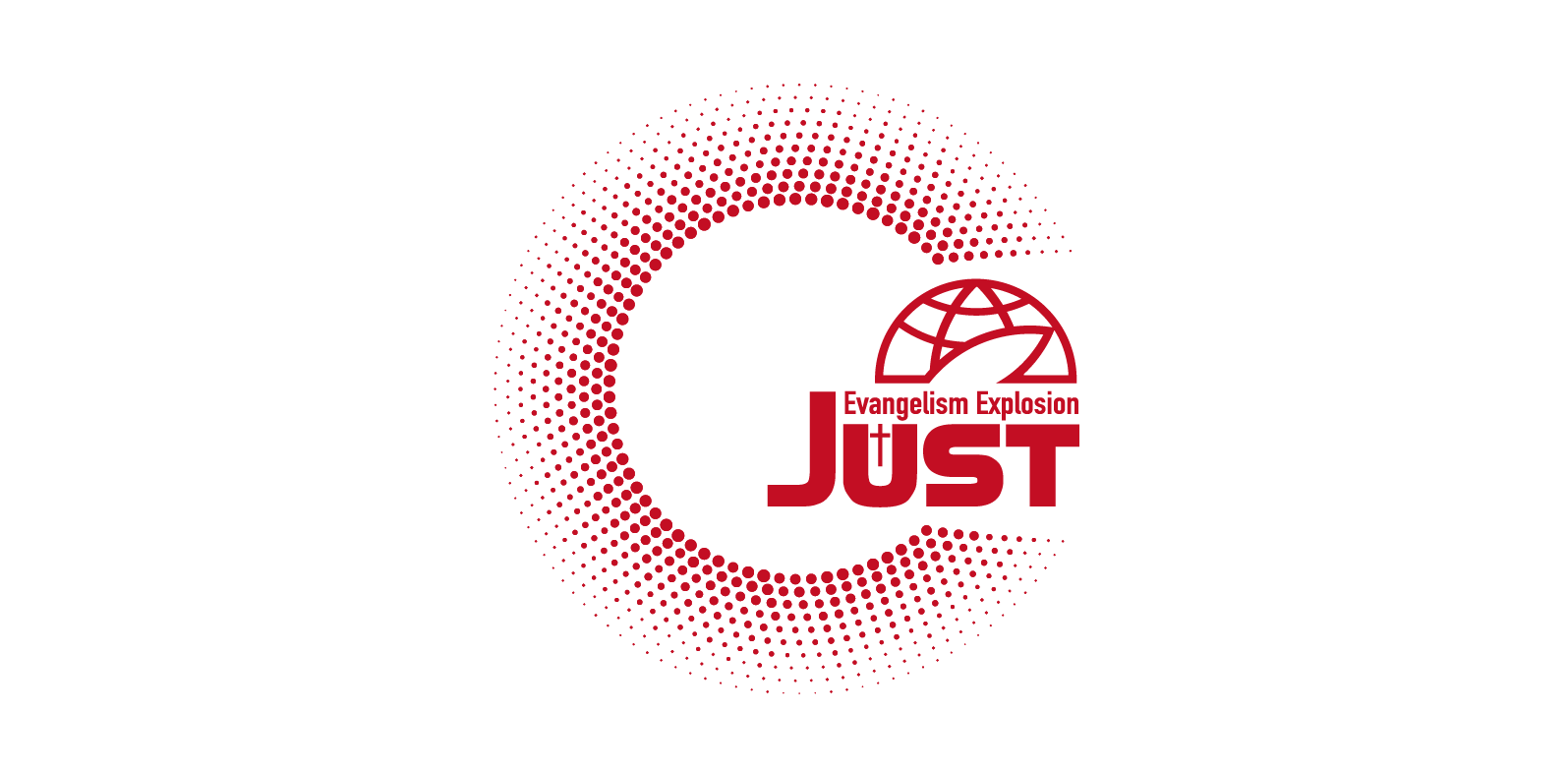 수료간증
제 43기 전도폭발훈련 수료식
3부 
유전수 집사 (2단계)
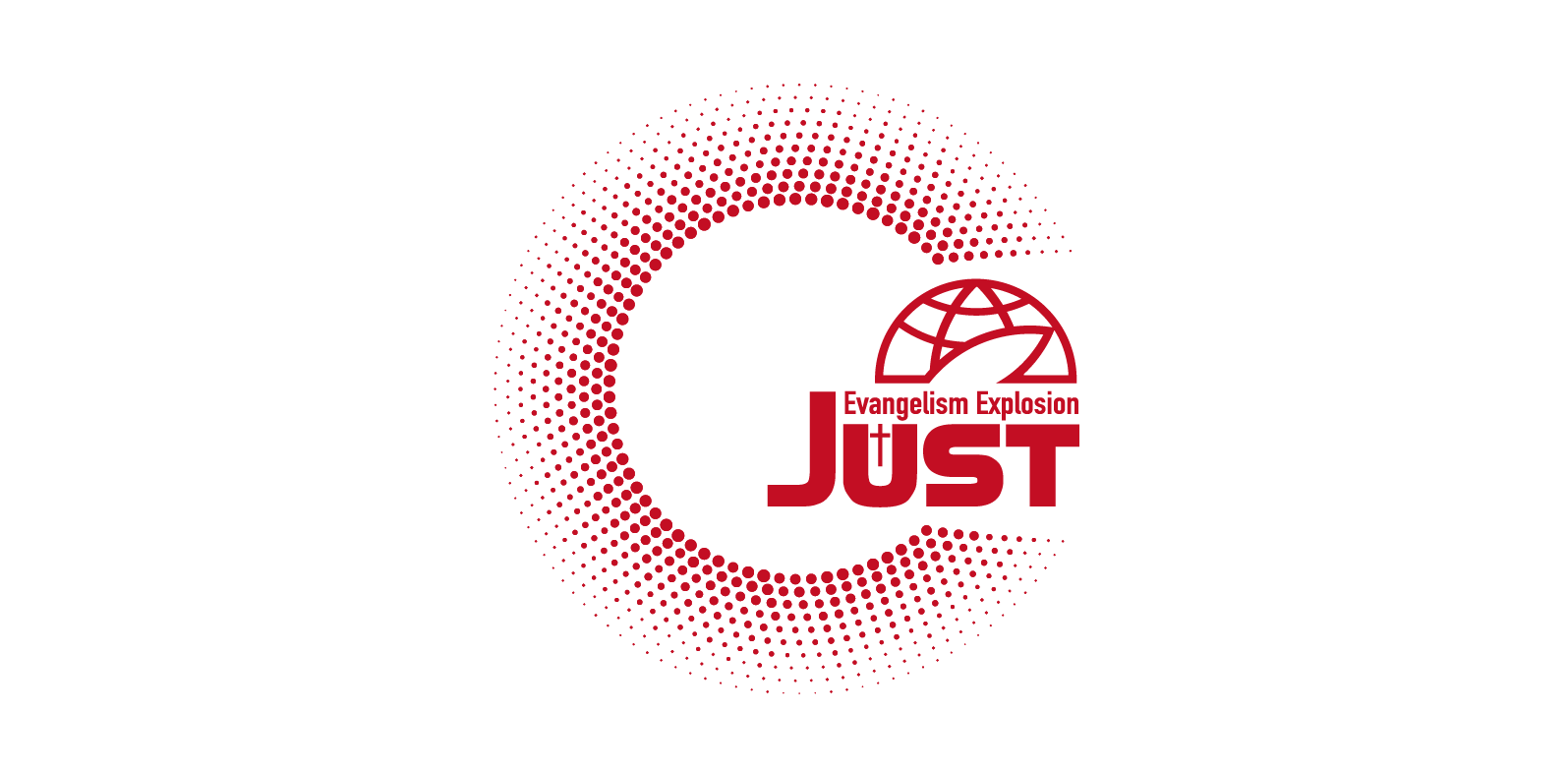 수료자 명단 (총 9명)
제 43기 전도폭발훈련 수료식
1단계 :  김찬영, 최숙향 (2명)
2단계 : 전현숙, 유전수 (2명)
3단계 : 박선영, 이정민 (2명)
4단계 : 박종식, 조수정, 조승원 (3명)
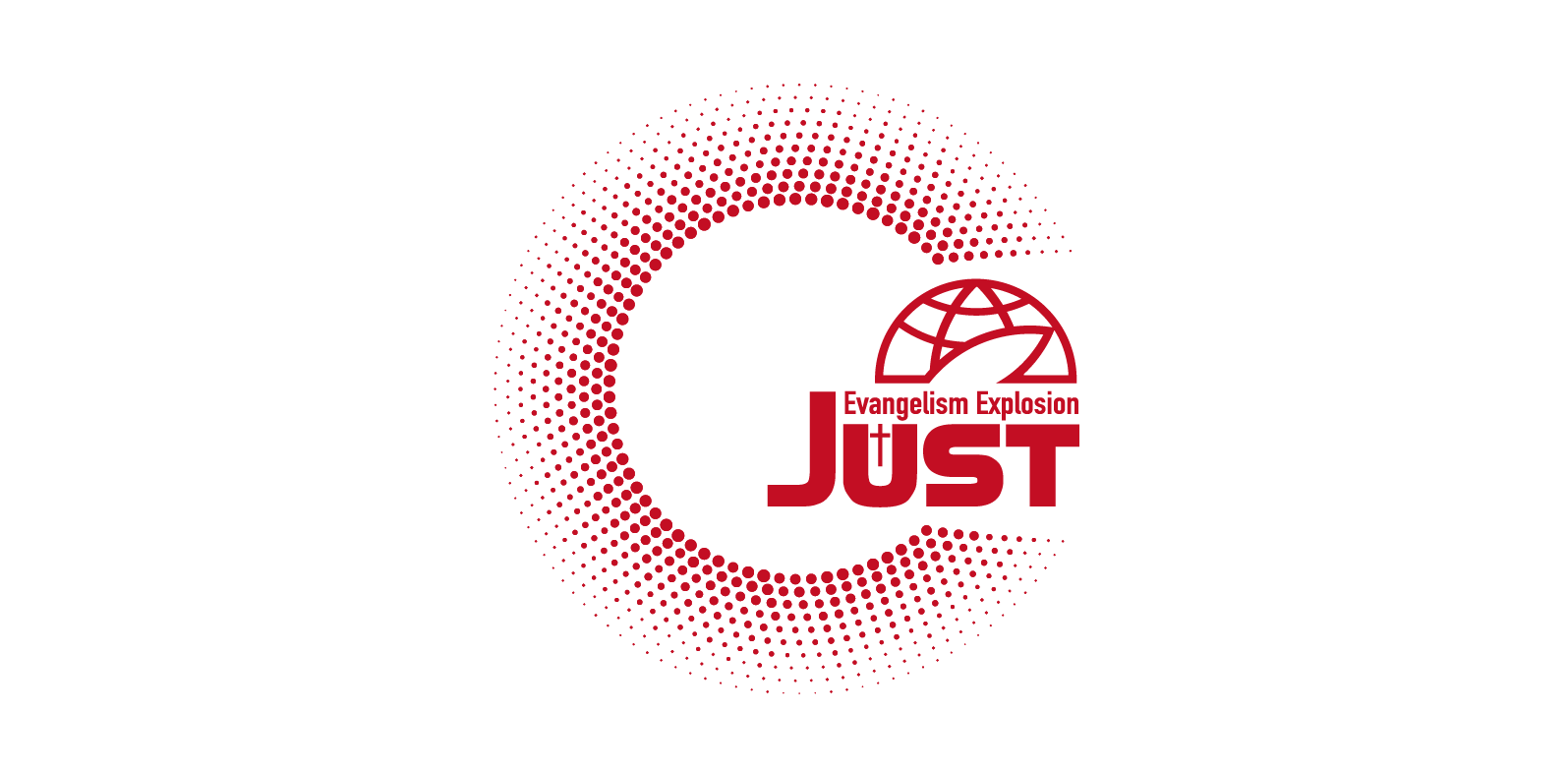 복음전도 결신률
결신율         : 약 35%
보류/거절  : 약 28%
이미신자    : 약 36%
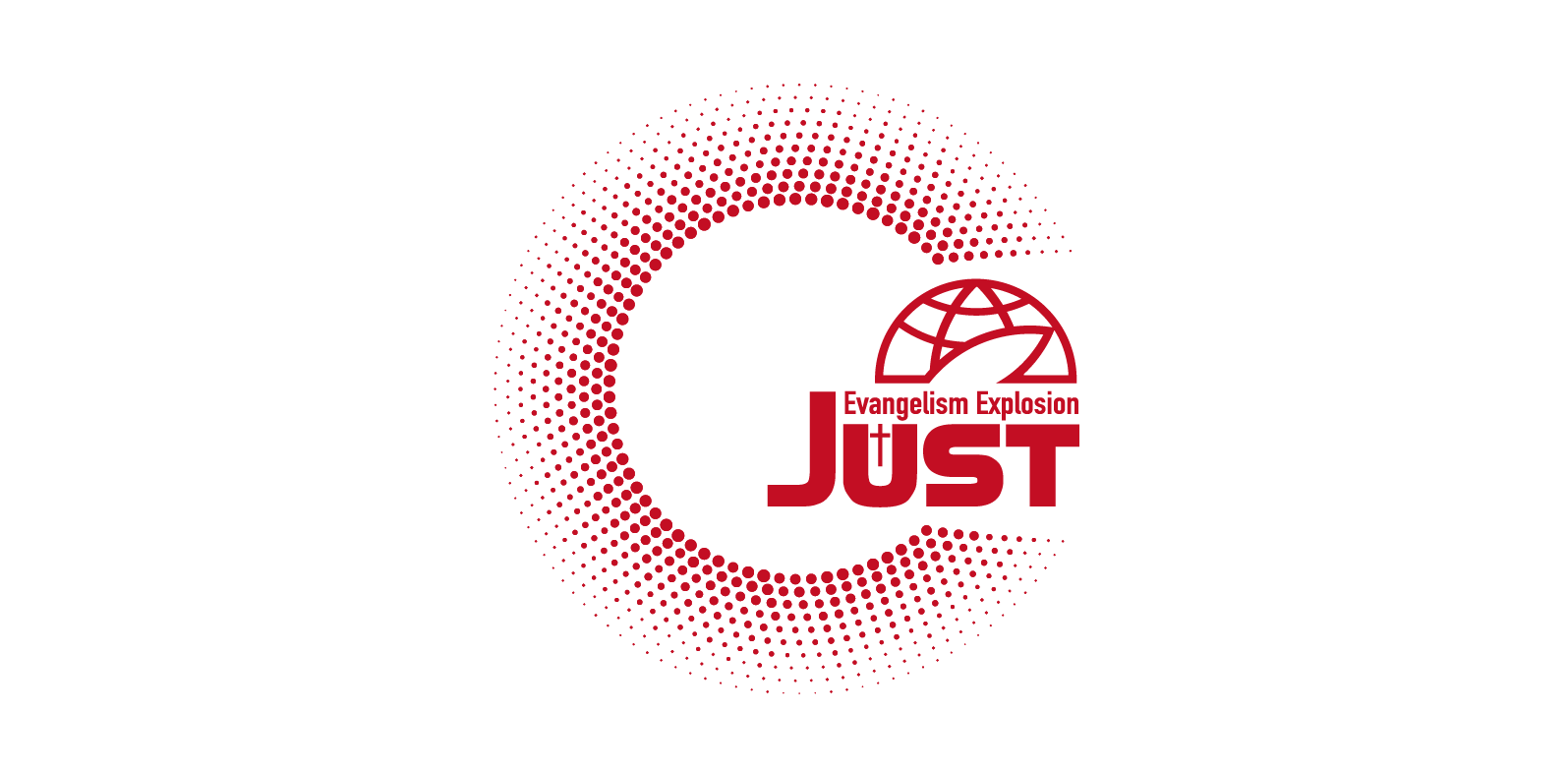 제 42기 전도폭발훈련 안내
개강 : 2025년 9월 초   (화요반, 토요반 예정)
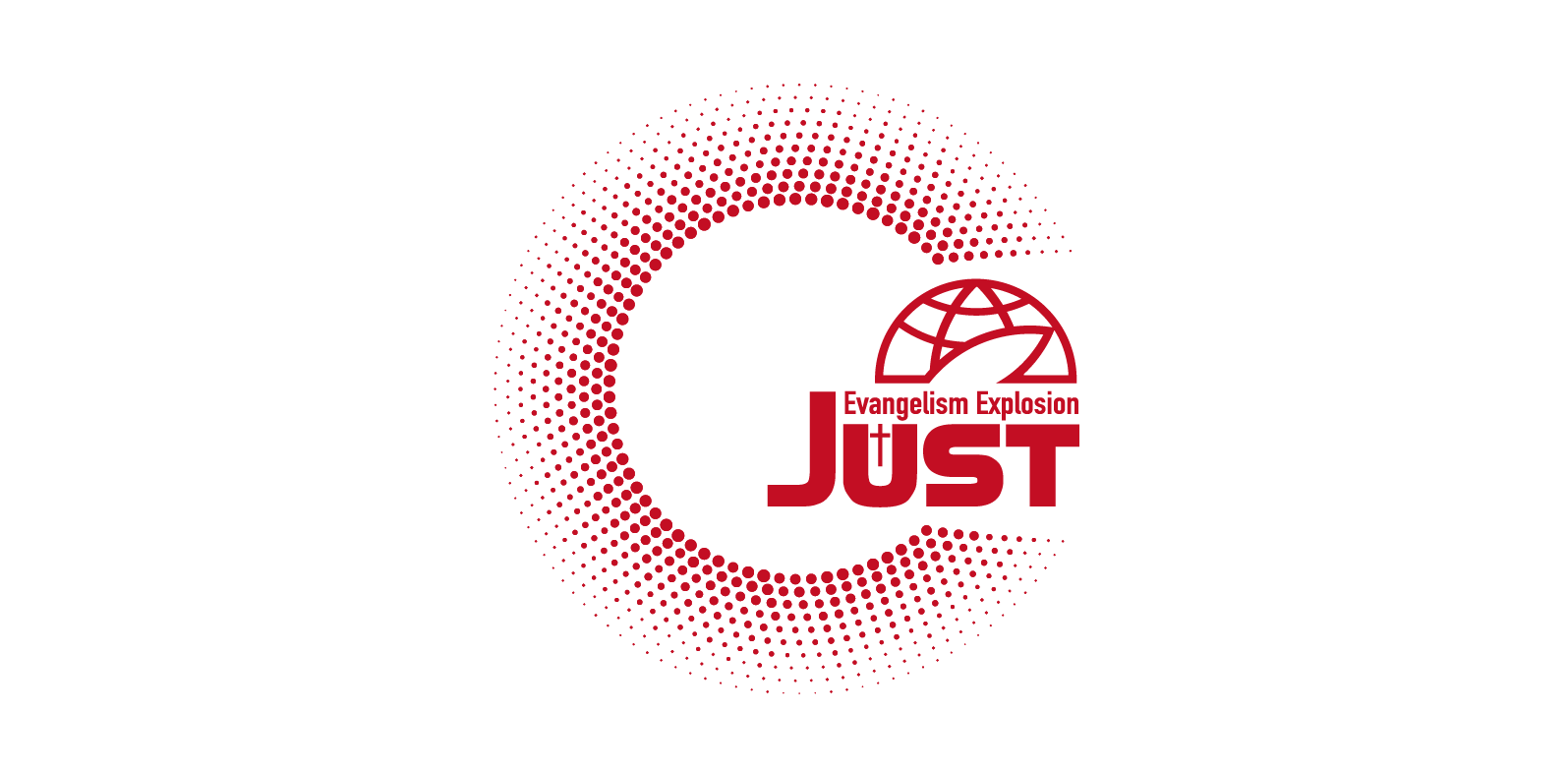 제 41기 전도폭발훈련
제 43기 전도푹발 훈련
수료증 수여
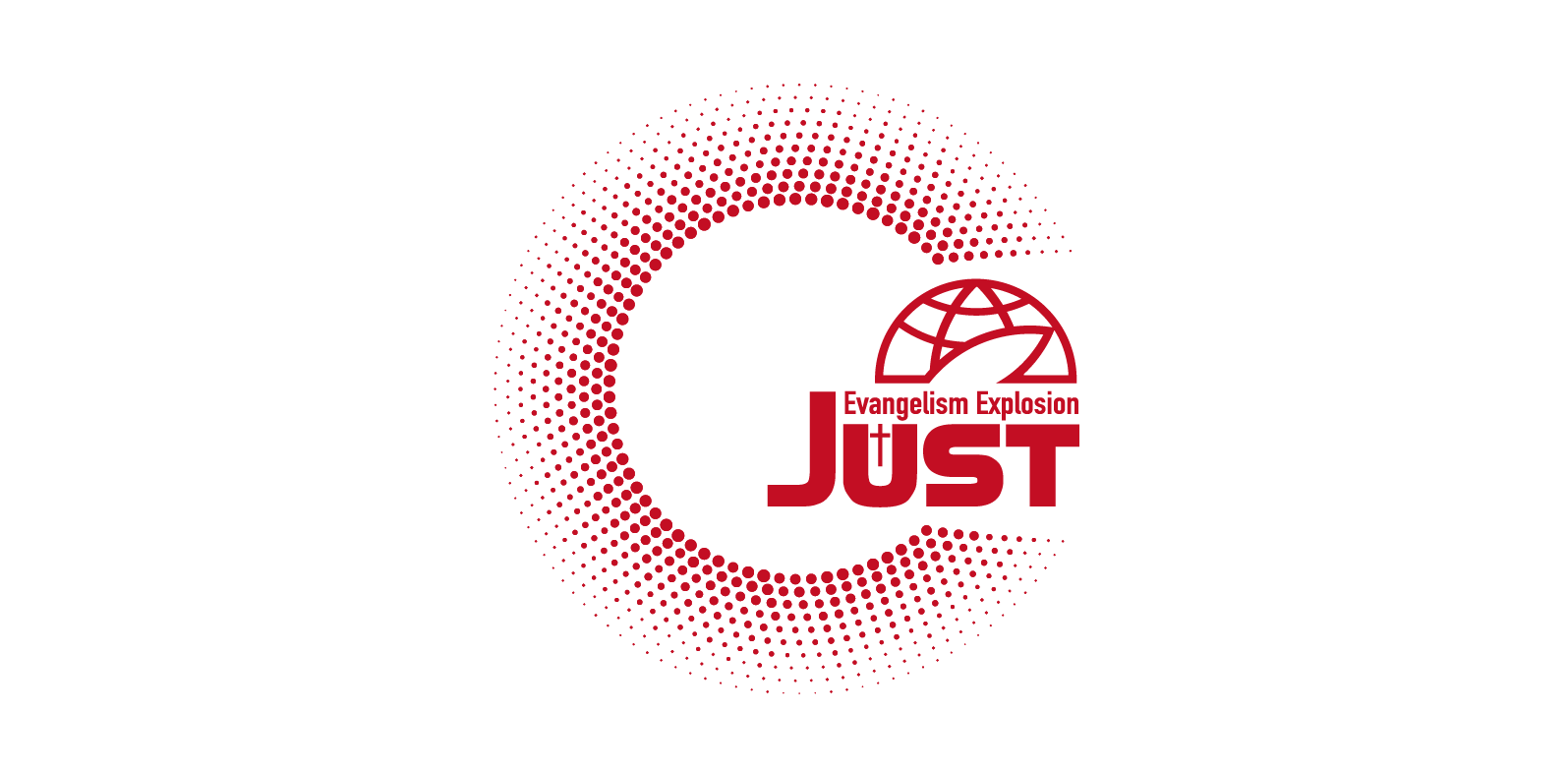